MÁI TRƯỜNG TUỔI THƠ
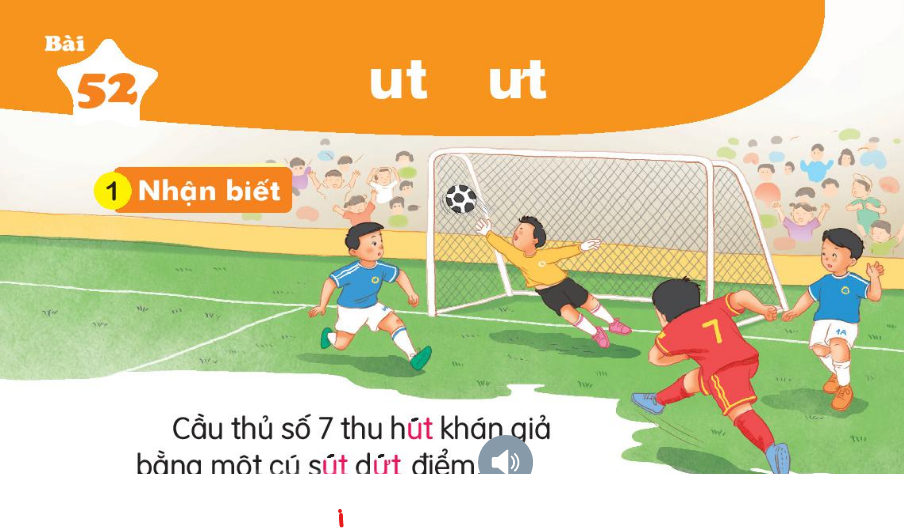 Caàu thuû soá 7 thu huùt khaùn giaû baèng moät cuù suùt döùt ñieåm.
ut
ut
öt
MÁI TRƯỜNG TUỔI THƠ
ut
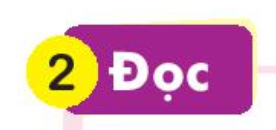 öt
döùt
buït
huït
luït
suït
möùt
nöùt
söùt
nöùt neû
buùt chì
möùt döøa
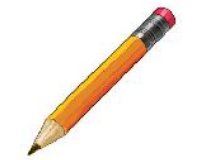 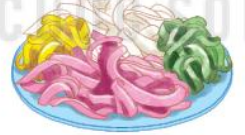 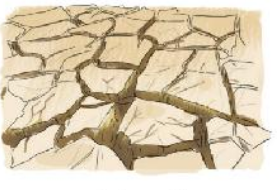 nöùt neû
buùt chì
möùt döøa
MÁI TRƯỜNG TUỔI THƠ
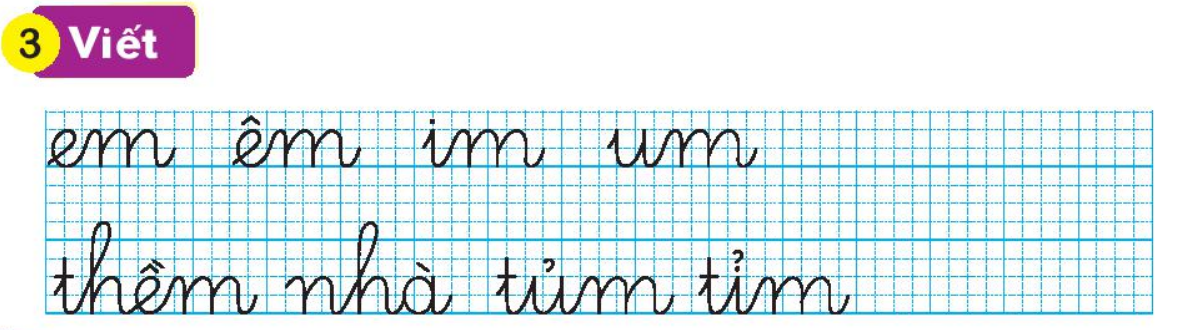 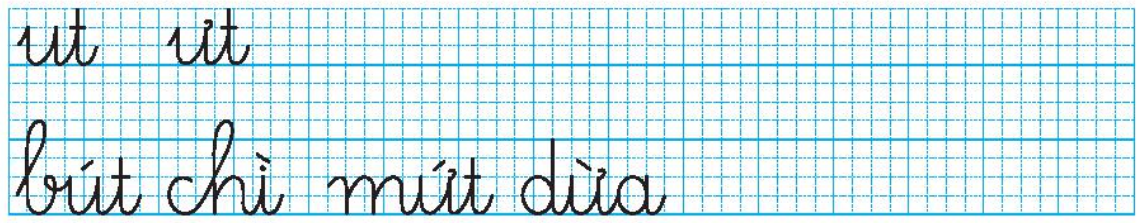 MÁI TRƯỜNG TUỔI THƠ
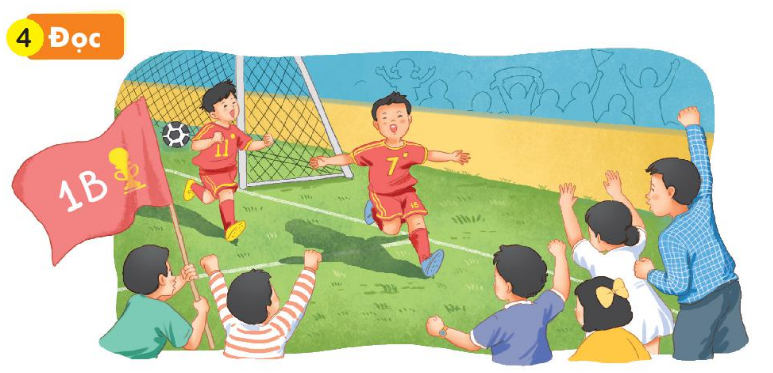 Traän ñaáu thaät gay caán. Luùc ñaàu ñoâi baïn chôi raát hay, ñoäi nhaø bò daãn moät baøn. Baát ngôø caàu thuû soá 7 suùt xa. Tæ soá laø moät ñeàu. Phuùt choùt soá 7 laïi böùt phaù ghi baøn. Khaùn giaû hoø reo nhaûy muùa.
ut
ut
öt
Traän ñaáu thaät gay caán. Luùc ñaàu ñoâi baïn chôi raát hay, ñoäi nhaø bò daãn moät baøn. Baát ngôø caàu thuû soá 7 suùt xa. Tæ soá laø moät ñeàu. Phuùt choùt soá 7 laïi böùt phaù ghi baøn. Khaùn giaû hoø reo nhaûy muùa.
MÁI TRƯỜNG TUỔI THƠ
ut
ut
öt
MÁI TRƯỜNG TUỔI THƠ
Ñaù boùng
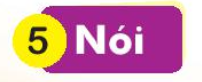 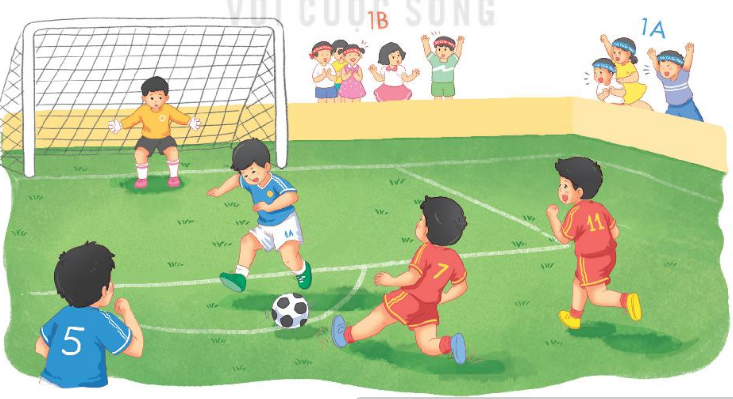 MÁI TRƯỜNG TUỔI THƠ
ut
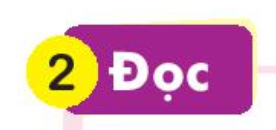 öt
döùt
buït
huït
luït
suït
möùt
nöùt
söùt
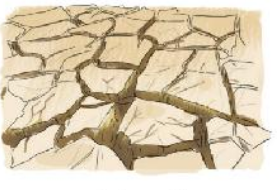 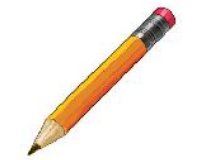 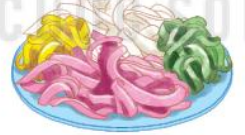 nöùt neû
buùt chì
möùt döøa